URL
for 
More info
Title
Problem Statement
Purpose/Introduction
Prototype
Wireframe
Pictures
Design Process and Next Steps
Results
Background/Literature review
Methodology
Analysis
Acknowledgements
References
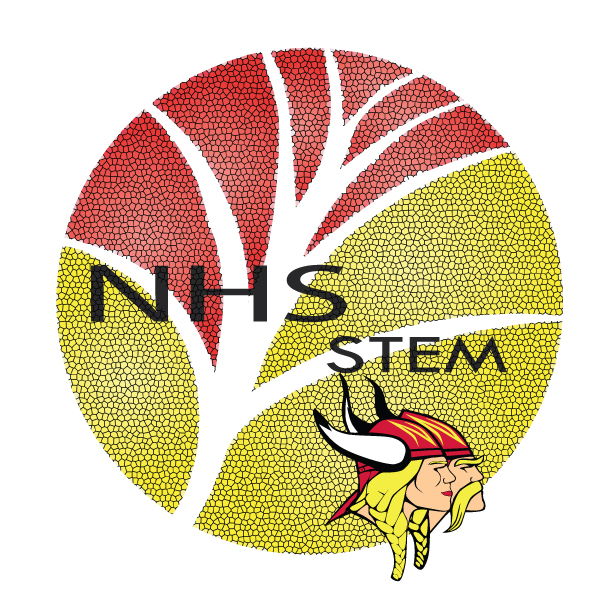 Northglenn HS STEM   601 W. 100th Place  Northglenn, CO 80260
Team Members’ Names